Tijdvak 8: de negentiende eeuw
- de industriële revolutie die in de westerse wereld de    basis legde voor een industriële samenleving
- discussies over de ‘sociale kwestie’ 
- de moderne vorm van imperialisme die verband hield   met de industrialisatie
- de opkomst van emancipatiebewegingen 
- voortschrijdende democratisering, met deelname van    steeds meer mannen en vrouwen aan het politieke    proces 
- de opkomst van politiek-maatschappelijke stromingen:   liberalisme, nationalisme, socialisme,    confessionalisme en feminisme.
1 de industriële revolutie die in de westerse wereld de    basis legde voor een industriële samenleving
*Hoe ziet die industriële samenleving eruit?
2 discussies over de ‘sociale kwestie’ 
*Wie discussiëren over de sociale kwestie en met    welke argumenten?
3 de opkomst van emancipatiebewegingen 
*Welke emancipatiebewegingen komen op en    waarom nu (pas)? 
4 voortschrijdende democratisering, met deelname van   steeds meer mannen en vrouwen aan het politieke   proces 
*Voorbeelden van voortschrijdende democratisering?
5 de opkomst van politiek-maatschappelijke     stromingen: ook nationalisme 
*Voorbeelden van nationalisme in Nederland en Europa?
Wie of wat komen we tegen in de 19e eeuw?

Napoleon 
De koningen willem I – II en III
Thorbecke
Troelstra
Schaepman 
Abraham Kuyper
Bismarck
Keizer Wilhem I
De industriële revolutie
De stoomtrein
De eerste feministische golf
Aletta Jacobs
Wilhelmina Drucker
De arme arbeider
De sociale kwestie
De strijd voor kiesrecht
confessionalisme democratisering 
emancipatiebeweging  
imperialisme industriële samenleving liberalisme 
nationalisme 
politieke stromingen
De industriële revolutie is een van de grootste veranderingen in de geschiedenis en had dan ook op tal van terreinen verstrekkende gevolgen

Economisch 
Sociaal 
Politiek
Hoe ziet de industriële samenleving eruit?
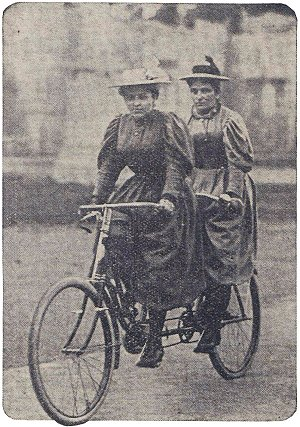 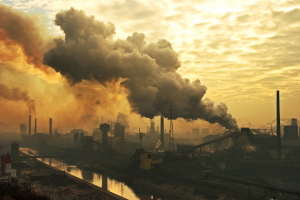 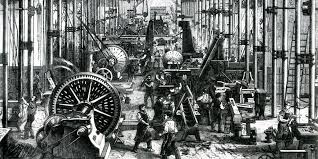 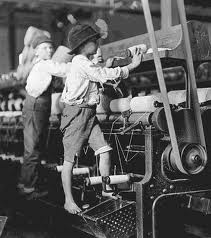 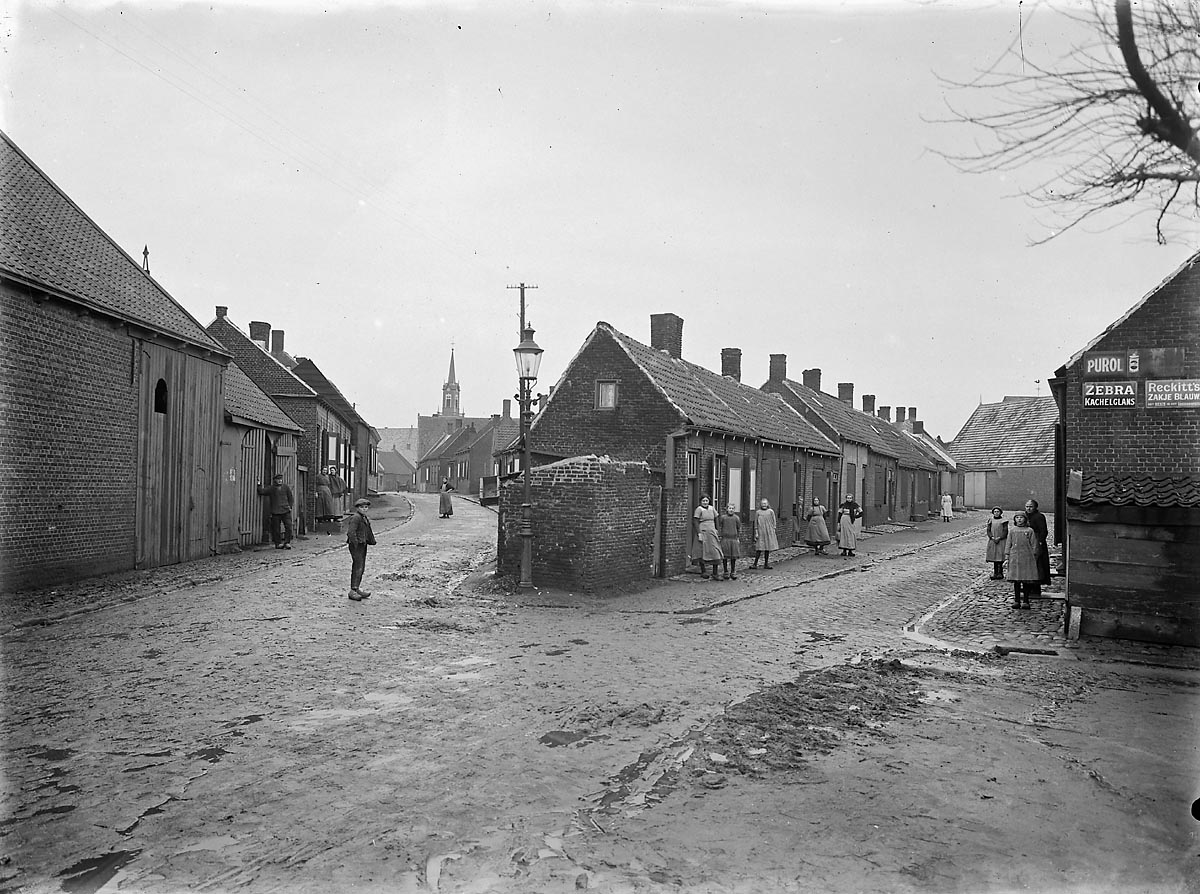 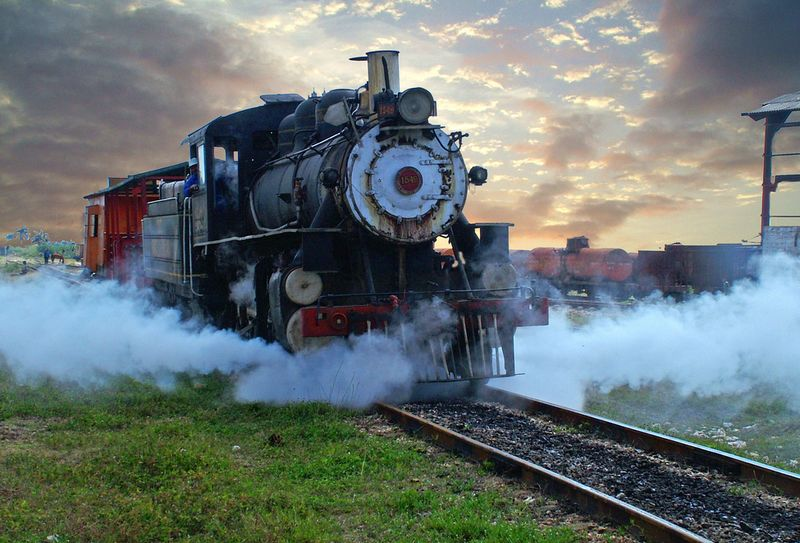 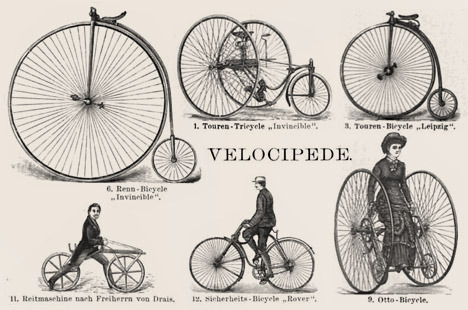 1 de industriële revolutie die in de    westerse wereld de basis legde voor een    industriële samenleving*Hoe ziet die industriële samenleving eruit?
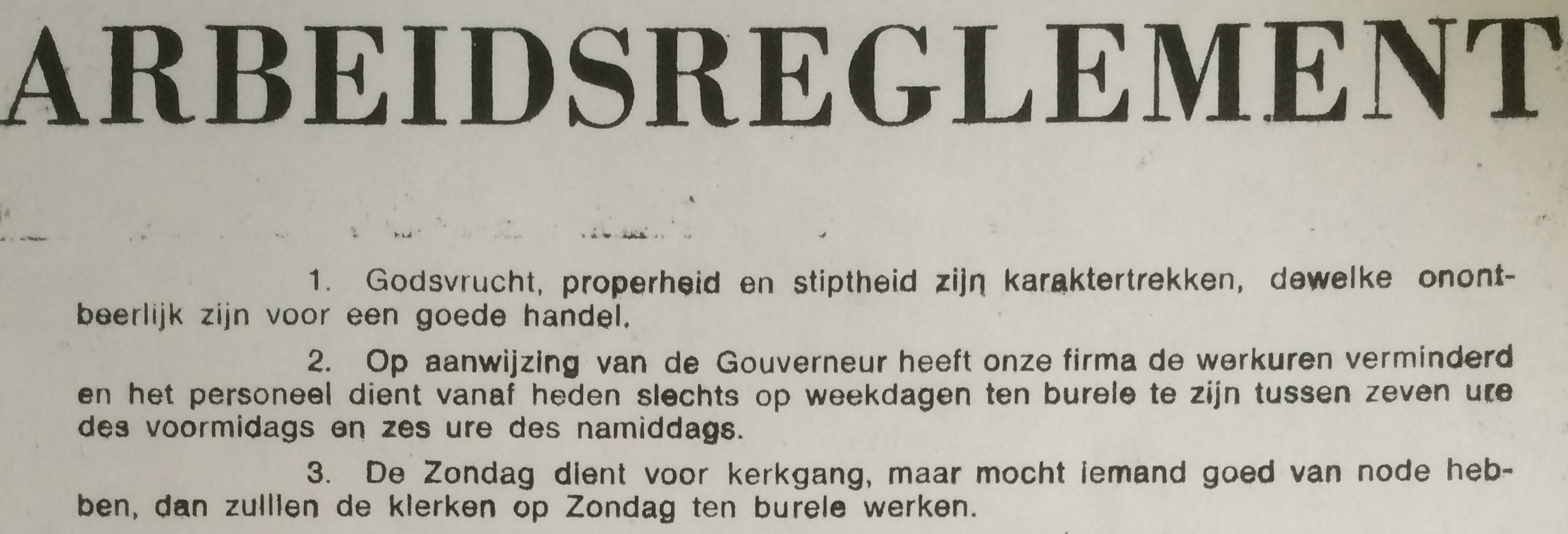 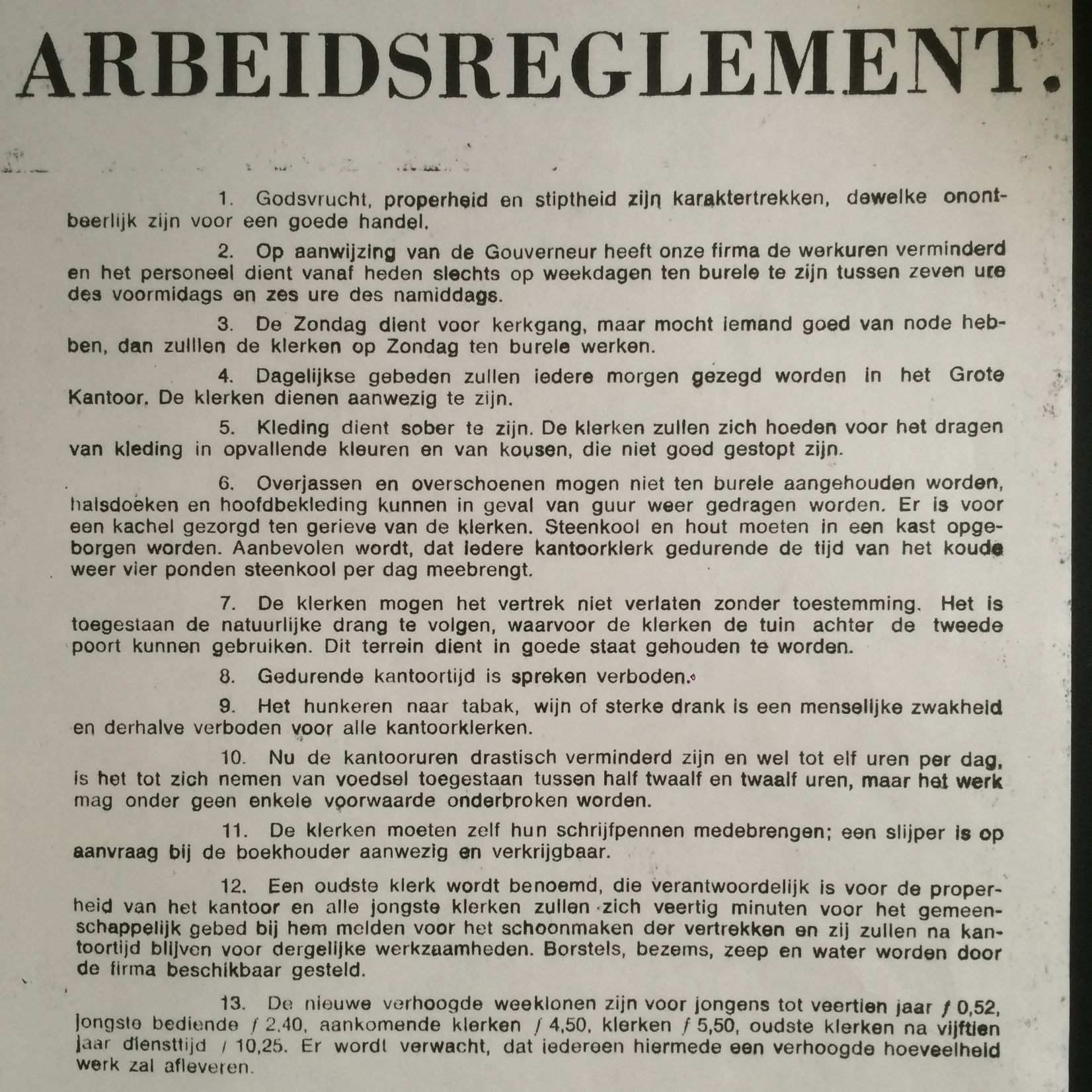 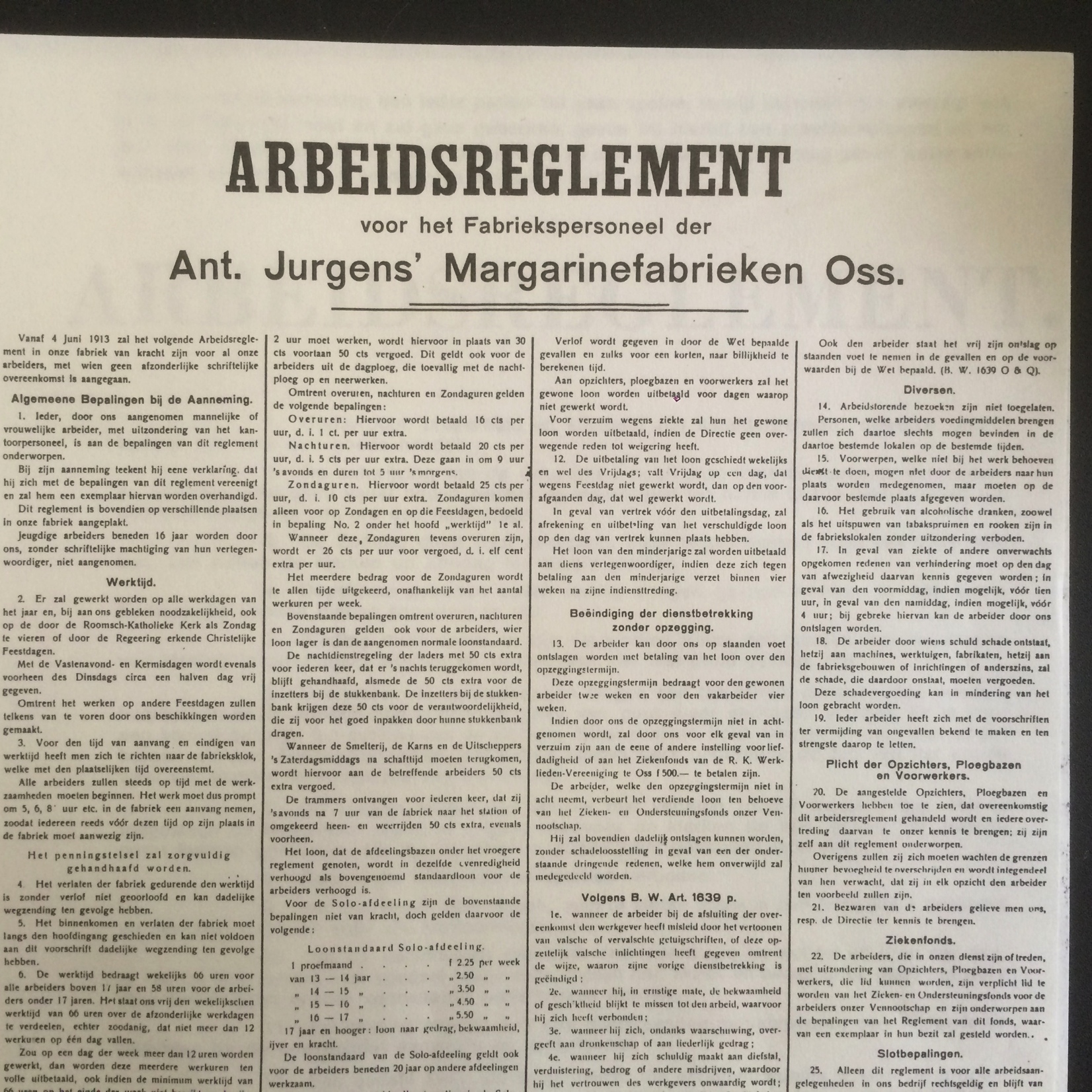 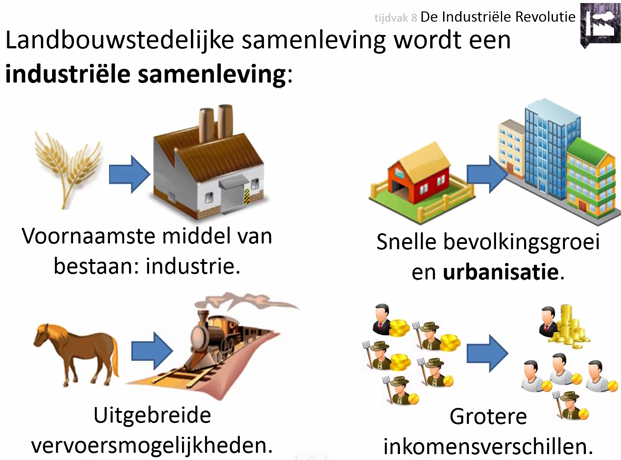 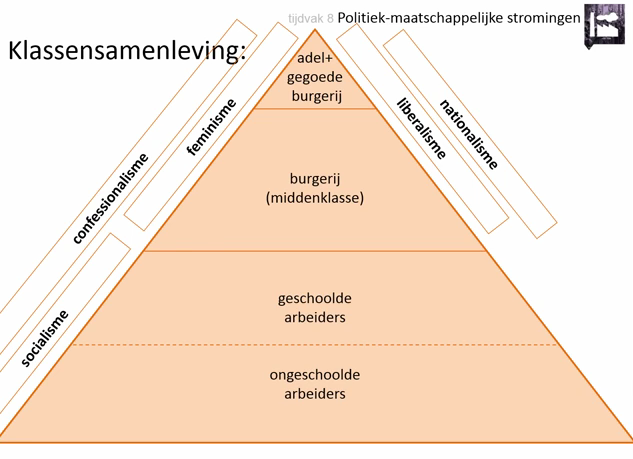 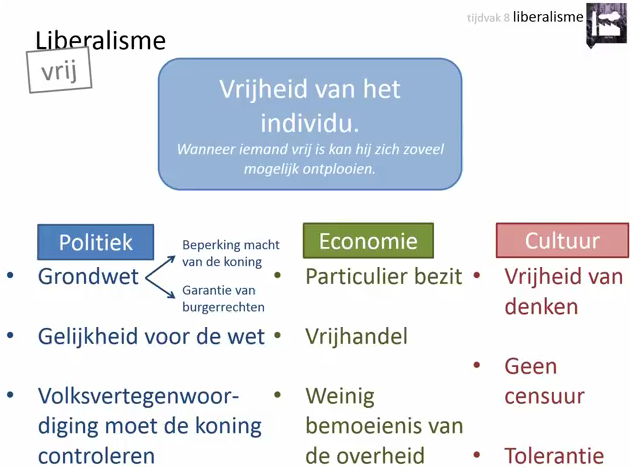 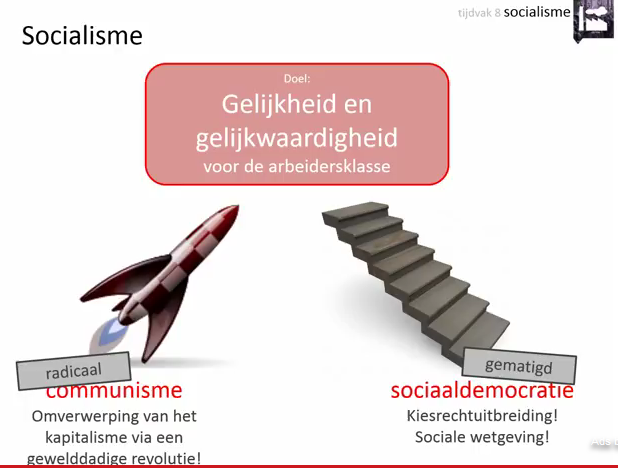 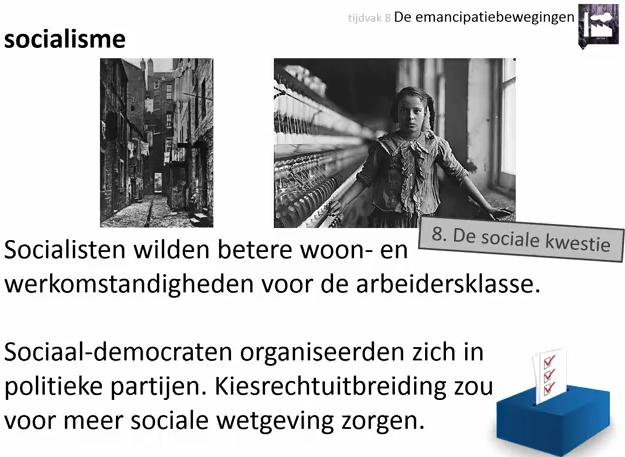 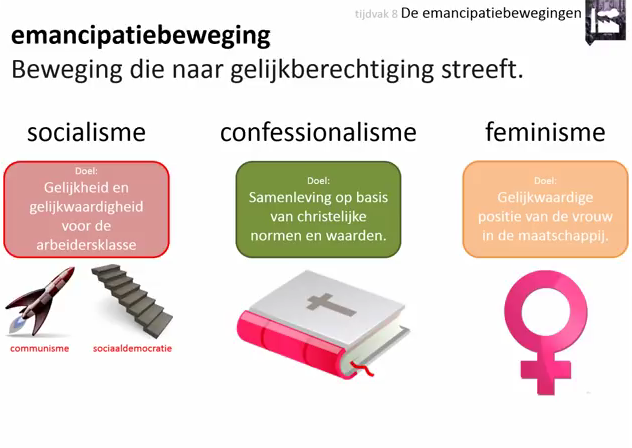 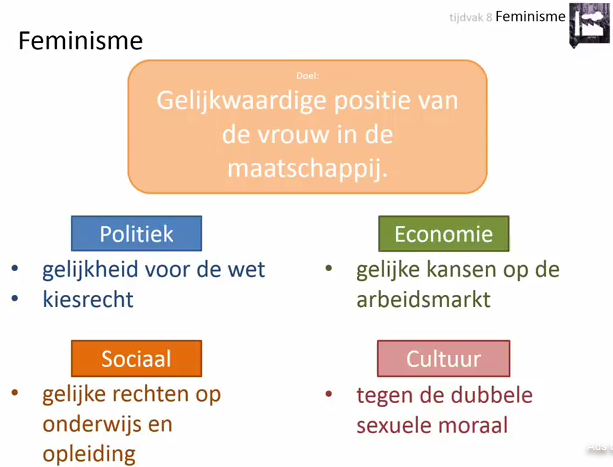 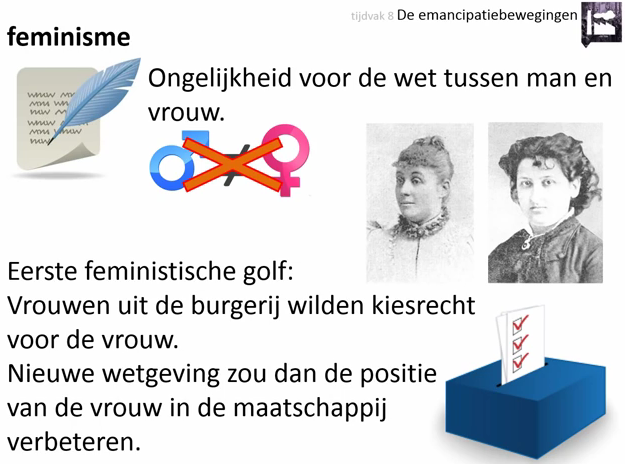 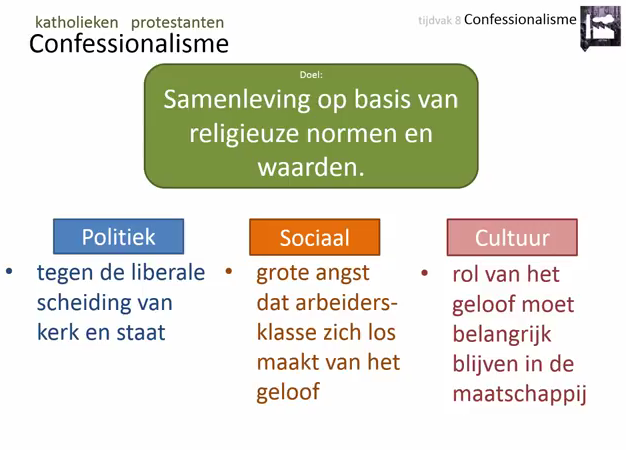 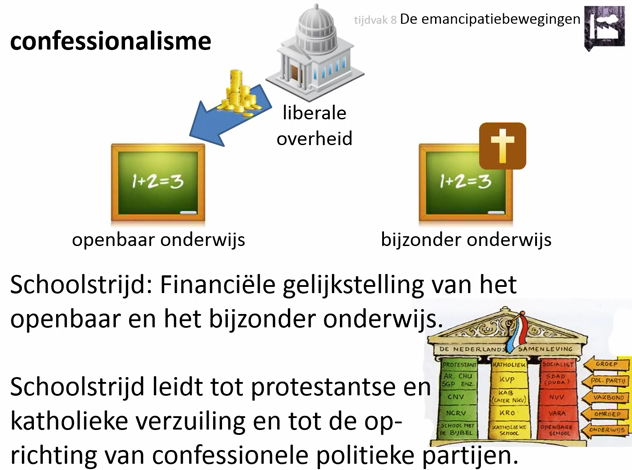 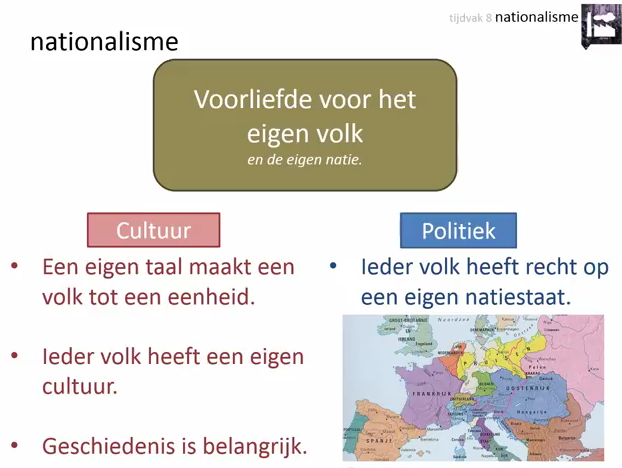 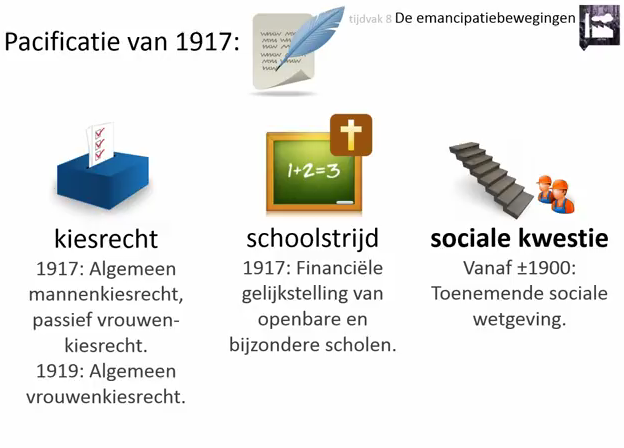 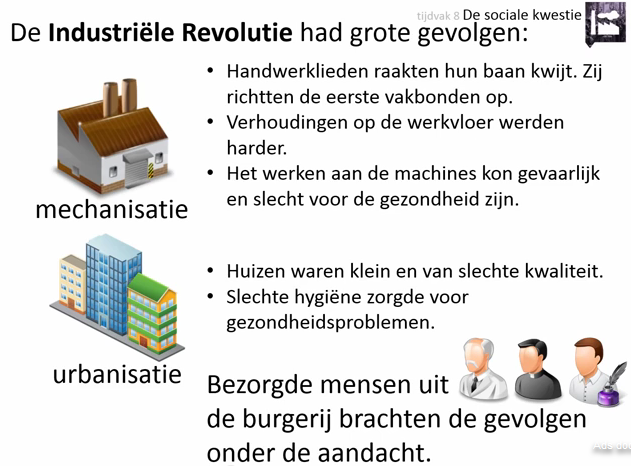 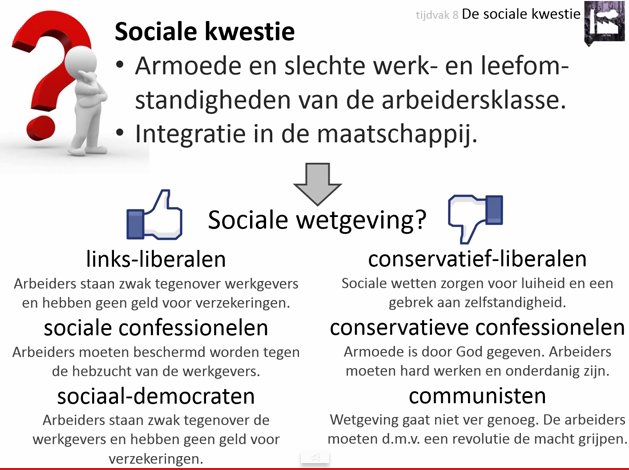